do bazénu x na bazénv bazénu/ně x na bazénu/ně
Úvaha předem
expanze předložky na
potřeba sémantického rozlišení
v bazénu/ně něco jiného, než na bazénu
(ale i výskyty jako „plavat na bazénu“)
analogicky jako v chatě X na chatě 
Spíše konkurence na bazénu/ně X na u bazénu?

Podobně směrová varianta?
Do bazénu X na bazén X k bazénu? 
K bazénu pouze jako směr, ne cíl?
MOŽNÉ VLIVY
Analogicky k – na koupališti, na plovárně
Instituce – používá se předložka na i ve spojení s malým soukromým bazénem na zahradě, nebo převážně jen s veřejným bazénem?

Internetová jazyková říručka: Konkurence předložek v(e) – na, do – na (http://prirucka.ujc.cas.cz/?id=640)

	- prostor či místo jako instituce (školu, úřad atp.),pracoviště, místo, kde se koná nějaká činnost nebo ke kterému nějaká činnost směřuje, o vyjádření toho, k čemu nějaké místo slouží, k čemu se (vy)užívá. 
 	- stylově nižší, pokud není významová motivace (u pokladny, na pokladně), ale někdy širší chápání prostoru. Např. mluvil jsem s ním na bazénu, tedy ‚v areálu plaveckého stadionu‘, analogicky k potkal jsem ho na koupališti, na hřišti. 
	-zejména ve sféře vyjadřování profesního a publicistického

Marie Čechová: K expanzi předložky na v současné jazykové praxi (http://nase-rec.ujc.cas.cz/archiv.php?art=6232)
	- objekt jako celek a pak rozlišení, kdy je konkrétně uvnitř – na chalupě, v chalupě ale v jazykové praxi se ani to mnohdy nerozlišuje – např. na nádraží x v nádraží (stejně často na nádraží, i když je mluvčí v budově)

Regionální rozdíly?
Celkové počty výskytů v syn v5
SMĚROVÉ
STATICKÉ
do bazénu 12 367
		- jít do bazénu 227
na bazén 3 983
		- jít na bazén 69
k bazénu 1 805
		- jít k bazénu 18
v bazéně/nu 470 + 21 639
	- být v bazéně/ne   25 + 684
 na bazéně/nu 547 + 788
	- být na bazéně/nu 27 + 49 
 u bazénu 5 218
	- být u bazénu 182
předložka často součástí jiné vazby: dotace na bazén, sleva na bazén, filtrace k bazénu…  značně menší část výskytů se týká směřování k/pobytu v bazénu či jeho okolí. 

Předložky do a v výrazně frekventovanější
 ve statickém významu frekventovanější i předložka u

Frekventovanější dubleta bazénu
Zdrojové texty
Jít do bazénu
Jít k bazénu
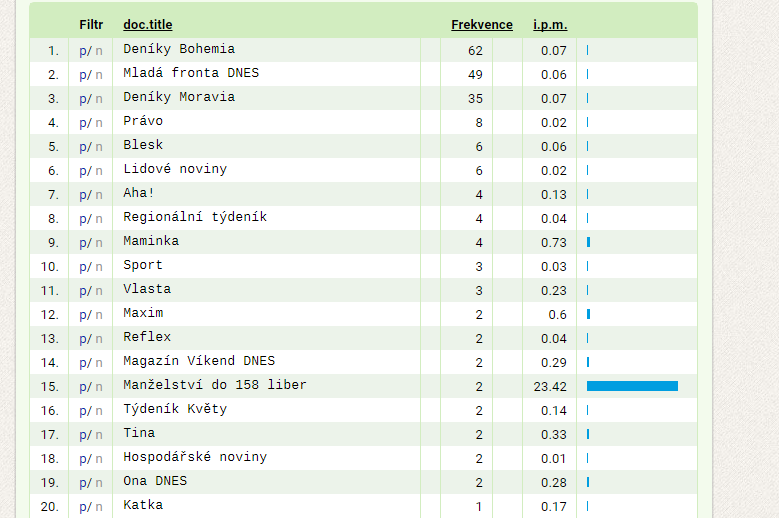 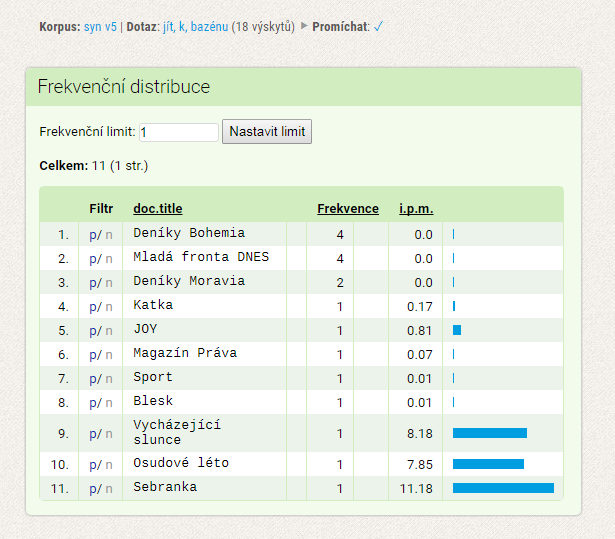 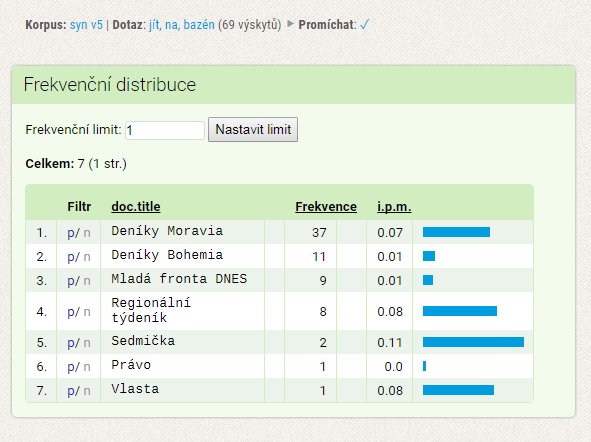 Jít na bazén
Zdrojové texty
Být v bazénu
Být v bazéně
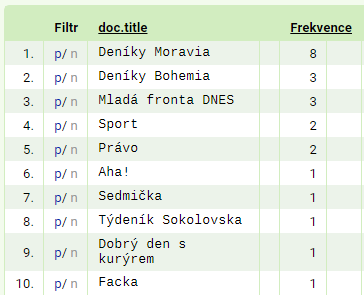 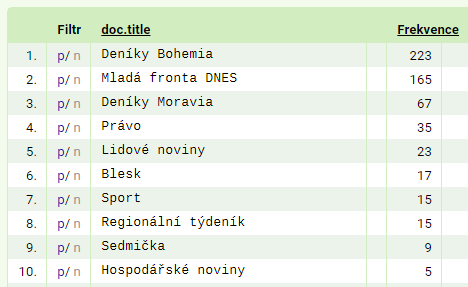 Být na bazéně
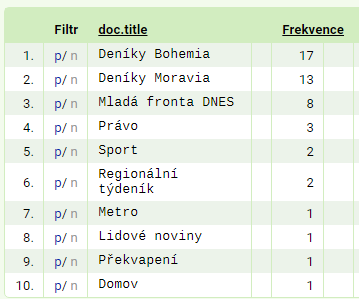 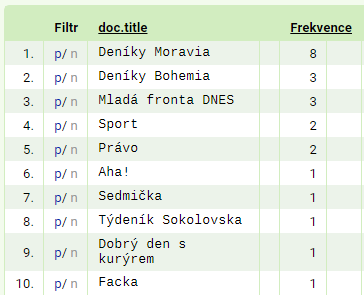 Být na bazénu
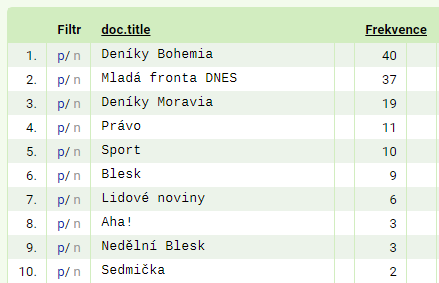 Být u bazénu
 Regionální rozdíl v užívání předložky na a dublety bazéně
Kolokace
Pozice -1,0
v – na - u
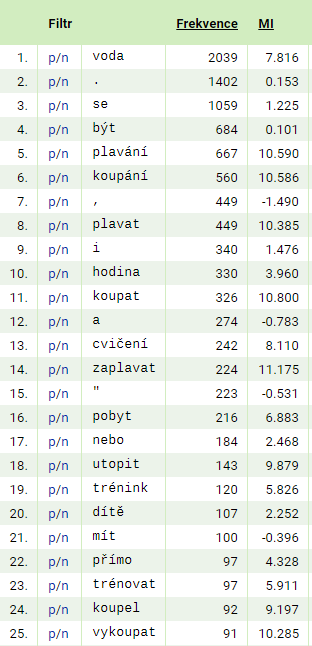 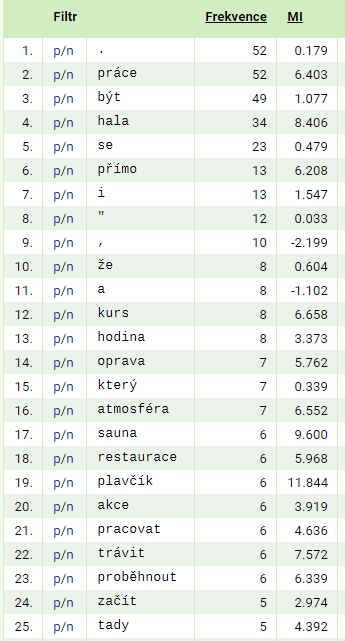 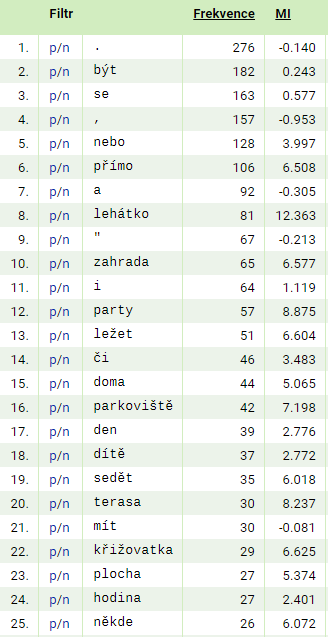 do – na - k
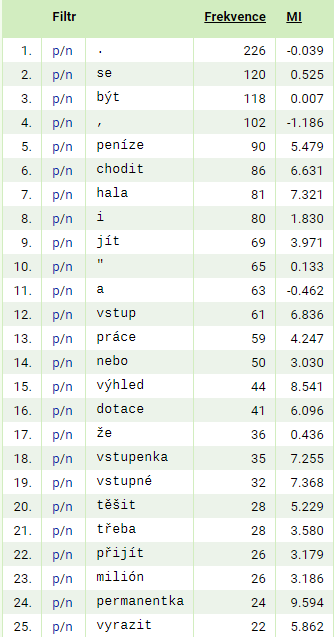 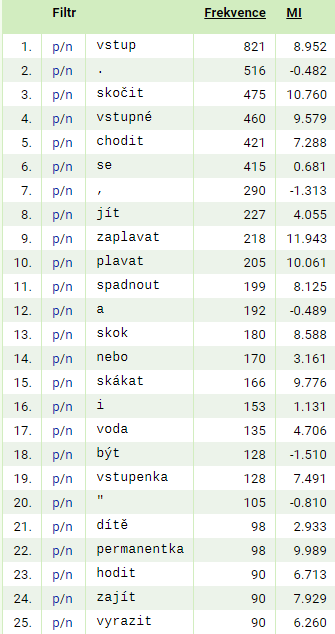 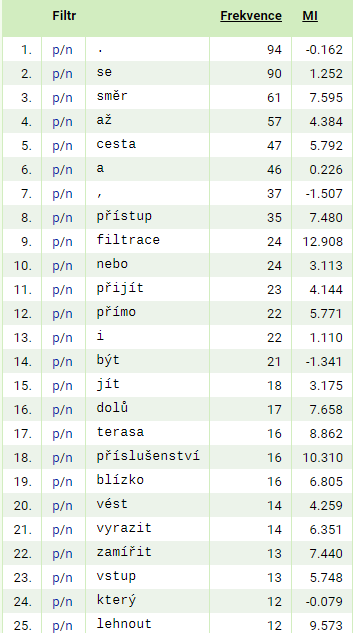 V bazénu –koupání, plavání, cvičení, pobyt
Na bazénu – práce + přilehlé objekty (sauna, restaurace) 
Společné – být, vstupenka, permanentka
U bazénu – více spojené s relaxováním 
	(lehátko, zahrada, párty, ležet…)
Společné všem – být

Do bazénu – vstupné, skákat, chodit, plavat, spadnout
Na bazén – vstup, chodit, peníze, práce, výhled + být (jiný význam – „být určeno“)
Společné – chodit, jít, vstup
K bazénu – cesta, směr, jít, zamířit, různá příslušenství + být
Společné – vstup?, jít
Vzorek 100 výskytů „na bazén“
Rekce: 22 (práce, škoda, ušetřit, zbohatnout,…)
	Neznámý zloděj se tam zaměřil na měděné části a vyřádil se i na bazénu 
Význam povrchu: 4
	Na bazénu bude podle ní možné projet se na kajacích či se nechat povozit na nafukovací lodi fileta.

Instituce: 16 Přihlášky přímo na bazénu , nebo na tel. 603 194 763
	- kancelář, pracoviště – kontext trenérů, plavčíků, financí
	Hala: 7
Nerozhodnuté, nejasný kontext atd.: 7 (např. název restaurace Na Bazénu)
Zbylých 44 výskytů
Konkurence:
Bez předložky: 4
	Z důvodu takto velké rekonstrukce nebude letos možný ani zkrácený letní provoz na bazénu.
U: Součástí komplexu budou doplňkové služby, jako bar přímo na bazénu, restaurace, solárium…
	Nechybělo ani oblíbené vystoupení s názvem Svíčky , kdy na bazénu zhasla všechna světla a plavkyně se svíčkami v rukou vytvářely na hladině působivé obrazy
V: Kontrola vody hygienikům stačí jedenkrát za 14 dní, ale na bazénu jí kontrolují častěji 
	Plavání pro těhotné začíná v pondělí 10 . března , a to od 19 a 20 hodin na bazénu Základní školy Demlova
Škála, kdy blíže k u/v – mnohdy se nelze přiklonit ani k jednomu - jasně pojímá děje ve vodě i okolo bazénu 
	Atmosféra na bazénu byla bouřlivá, malým plavcům a jejich trenérům šlo o hodně.
	Pokud se v takovém úboru na bazénu někdo objeví, plavčíci ho vyvedou
	Diváci mohli poprvé zkusit také promítaní na bazénu. 

Bazén jako sportoviště (analogie k na hřišti/na tenisovém kurtu/na dostihové dráze?) + instituce?
	Na bazénu se sešli dvanáctiletí a mladší plavci všech brněnských oddílů.
	Wellness centra Bruntál musí smířit s omezením provozní doby, na bazénu se totiž budou konat plavecké závody .
	Bude trénovat nás i svou skupinu, kde je několik olympioniků. Čekají ho celé dny na bazénu .
:-)
Kam oko pohlédne, tam nějaká cedulka, cedule, tabulka či tabule se zákazem. Chtěl bych vidět toho chytráka, který nechal v jedněch městských lázních vyvěsit nápis NA BAZÉNU NEKŘIČTE A NEBĚHEJTE! Běhat na bazénu? To by svedl snad jen David Copperfield. Kdyby onen chytrák nechal bazén zamrznout, pak by se na něm běhat dalo, a dokonce i bruslit.
Shrnutí „na bazénu“
Instituce
Komplex, sportoviště
Činnosti, které probíhají v bazénu, ale i jeho okolí

Více sportovní než relaxační kontext
Oproti „u bazénu“
Kontext relaxace:  cca 50 %
	Roxana si hověla v plavkách u bazénu a nevrle myslela na tu kočičí falešnici Xeni.
	Velké procento lidí vidí za dovolenou na Kubě jen polehávání na pláži, popřípadě u bazénu bez možnosti prožít své volno aktivně.
	usadili se pod slunečníkem u bazénu 
Pouhá blízkost, umístění v prostoru: cca 20 %
	Gradymu se zlomil hlas, když proběhl brankou a stanul těsně u bazénu. 
	Podolské nábřeží u bazénu v obou směrech měření rychlosti 50 km/h
Sportoviště, komplex, širší plocha:  cca 30 % (překrývání užití s na)
 	U bazénu byla atmosféra jako na fotbale.
	Nechceme , aby doplňkové činnosti u bazénu měly ztrátové hospodaření.
	Na čip si otevřou skříňku , přes čip budou moci platit i v bufetu u bazénu.
	
- Mezi umístěním v prostoru a zasazením v komplexu mnohdy nejasná hranice – př. bar u bazénu
Oproti „v bazénu“
Voda: cca 20 %
	To by se dalo využít pro ohřev vody v bazénu.

Pobyt ve vodě: cca 30 %
	Náplast vydrží všechny běžné aktivity aerobik, jogging, pobyt v sauně. Neodlepí se ani při plavání v bazénu nebo v moři.
	 Jako každé mládě skotačí, koupe se v bazénu a hraje si s míčem.

Překrývání užití s na – širší kontext, sport: cca 50 %
	U soudu vypověděla, že v osudný den měli v bazénu službu dva a starali se zde o sedm nebo osm dětí. 
	Pět kilometrů byla taková pojistka , kdyby se mi v bazénu nedařilo . Osmistovce a patnáctistovce v bazénu dávám přednost
	Závodně plavu , takže jsem denně v bazénu a každé ráno se sprchuji studenou vodou
	Jihočeši nastoupí v bazénu Steppu Praha v pražském Podolí 
	Nové ceny už v bazénu platí a město se bude snažit zvýšit i komfort zázemí

	Děti si nejprve nanečisto vyzkoušejí jízdu na kajaku v bazénu
Vzorek 100 výskytů „na bazén“
Rekce: 46 (těšit se, dotace, zvyknout si, zapomenout…)
	sporné: 4 (Jak nájemce městského kempu říká, projekt na bazén předložil městským zastupitelům v Teplé. Zatímco dříve jsme ročně dopláceli na bazén 400 tisíc korun)
Konkurence předložek do/k:
DO: 32 (vstup, chodit, přijít, vykoupat,…)
	Dárci krve dostanou permanentku na bazén.
	Milovníci koupání mohou od dnešní 10 . hodiny opět začít chodit na bazén v jihlavské ulici Evžena Rošického.
Mezi: 15
	Sport na bazén zamíří už v červnu (výstava). Na bazén už potížisté nesmí
	Jsem ráda , že se mi podařilo vytáhnout taťku na bazén.  Zajdeme s přítelkyní na bazén, kde můžu ležet ve vířivce a odpočívat.
K: 3
	Zato tady jsem si užívala Šanghaje, jeli jsme do města, byli jsme se podívat na bazén za dalšími reprezentanty.
	Ještě dnes i někteří povídají o zásahu hasičů , kteří na bazén v neděli přijeli zkrotit hořící zeleň
	Pokud chcete , aby se i vaše dítě věnovalo plavání , přiveďte ho na bazén
Nejasné: 1
	Kluci z Pustaje si střádají na bazén
Oproti „do bazénu“
Rekce? Schody - 3 výskyty 
	Po sezóně se pustí v Duchcově do bazénu.
Do vody (skočit, ponořit se, vrhnout se, hupsnout, vlézt si,…) cca 50 %
	Například jedné paní náhodou spadla do bazénu bota.
Širší pojetí (chodit, vstup) cca 50 %
	Sledujeme , co všechno na jaře kvete , čistili jsme studánku, aby měla zvířátka co pít , jednou v týdnu jezdíme do bazénu v Rokycanech , navštěvujeme kino i divadlo
	Když se jednatřicetiletý svěřenec Petra Přikryla ze Zlína dozvěděl o dodatečné nominaci, nadšeně utíkal do bazénu a začal polykat další tréninkové dávky

	Skočí s nafukovací sedačkou do bazénu a máchají si nohy ve vodě.
Oproti „k bazénu“
Rekce? Přináležitost cca < 10 %
	Na náročnější údržbu si můžete zavolat specializovanou firmu. Některé poskytují k bazénu tuto službu zdarma, třeba i na sedm let .

Pouze směr: cca 50 %
	V pátek jsem šla uklidit tam dolů k bazénu.
	Grady se vrhl stranou, aby se jim klidil z cesty, tak prudce, že se už nedokázal vyhnout jinému stínu, který mířil k bazénu od svatyně. 
	Nábytek k bazénu může být různého typu.
	Následujícího dne jsme přenesli jídelnu k bazénu a kvůli mně se vybudovala zimní zahrada

	Tradiční velikonoční plavání přilákalo k bazénu mnoho lidí. Většina se ale na rozdíl od plavců choulila do svých kabátů.

	Musíme totiž připočítat dobu , kdy jdeme z hotelu na pláž , potom několik cest do vody či k bazénu a cestu zpátky

Širší pojetí: cca 40  %
	Ve volném čase jsme chodili k bazénu , trávili čas v zahradě a neustále si povídali.
	K bazénu přijíždíme v pravé poledne . Areál je lidmi obsypán jako med včelami 
	Test koupališť : v Přerově vám k bazénu půjčí i knížky. 

- Nejasná hranice mezi pouhým směrem a záměrem koupat se